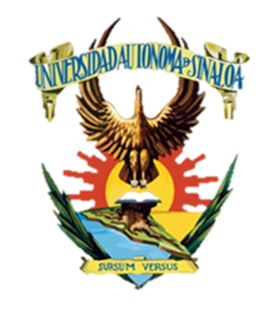 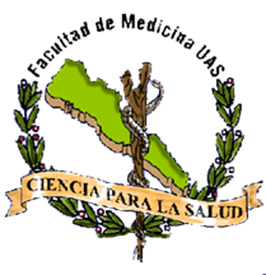 UNIVERSIDAD AUTÓNOMA DE SINALOA.FACULTAD DE MEDICINA.LIC. EN IMAGENOLOGIA.
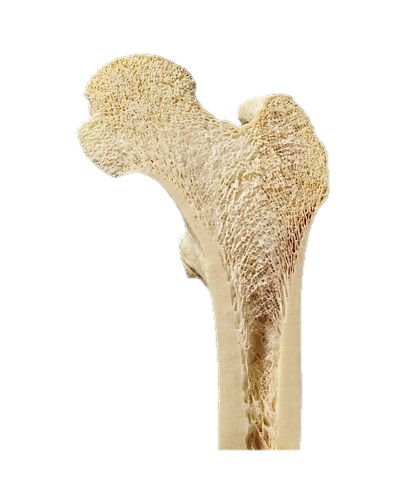 IMAGENOLOGÍA PEDIÁTRICA.



DOCENTE: DR. JOSÉ GUADALUPE MENDOZA FLORES.
EST. LIC. TRAPERO COTA JAQUELIN.
GRUPO: VI-II

CULIACÁN, SINALOA A 21 DE ABRIL DE 2020.
OSTEOPOROSIS JUVENIL IDIOPÁTICA.
OSTEOPOROSIS JUVENIL IDIOPÁTICA.
La osteoporosis juvenil idiopática (IJO) es un trastorno raro, que se inicia generalmente entre los 8 y los 14 años. Se manifiesta por la aparición brusca de dolor óseo y de fracturas con traumatismos mínimos. El trastorno remite por sí solo en muchos casos y la recuperación ocurre de forma espontánea en un plazo de 4 ó 5 años.
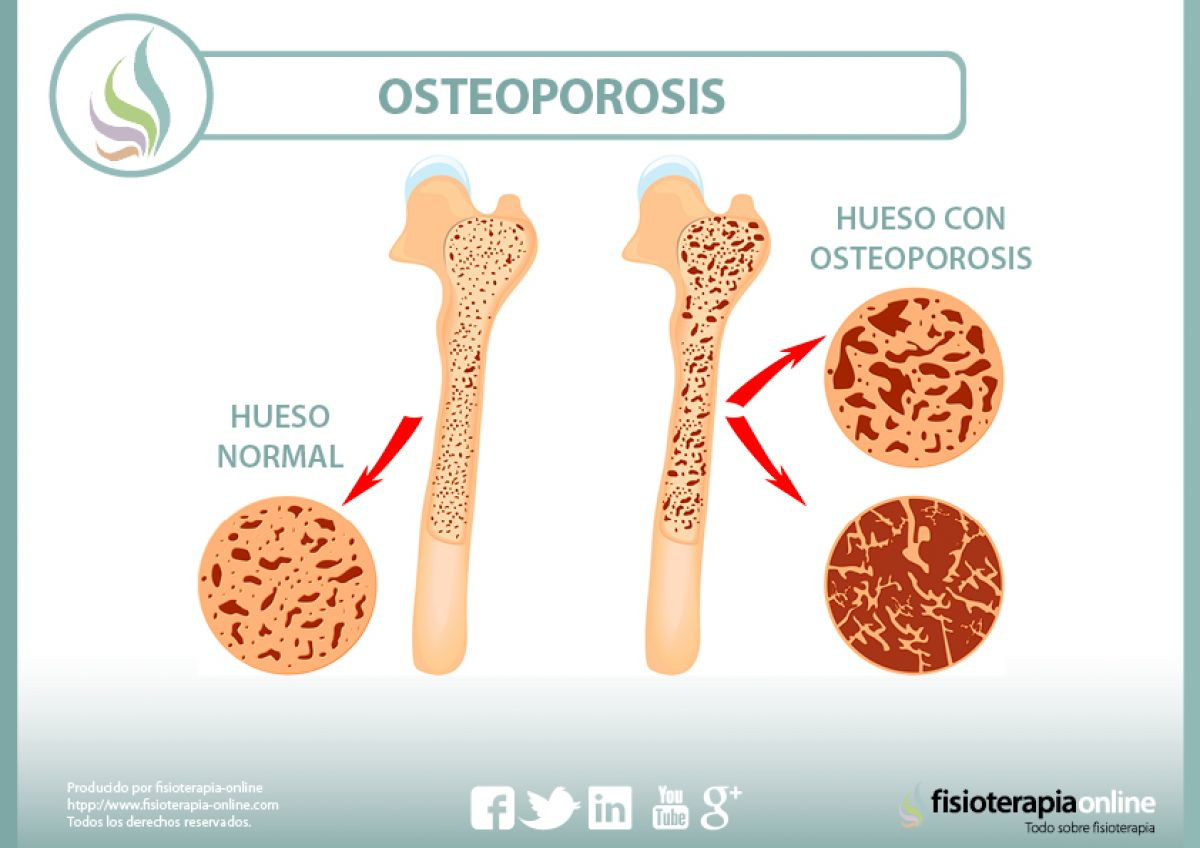 SIGNOS Y SÍNTOMAS.
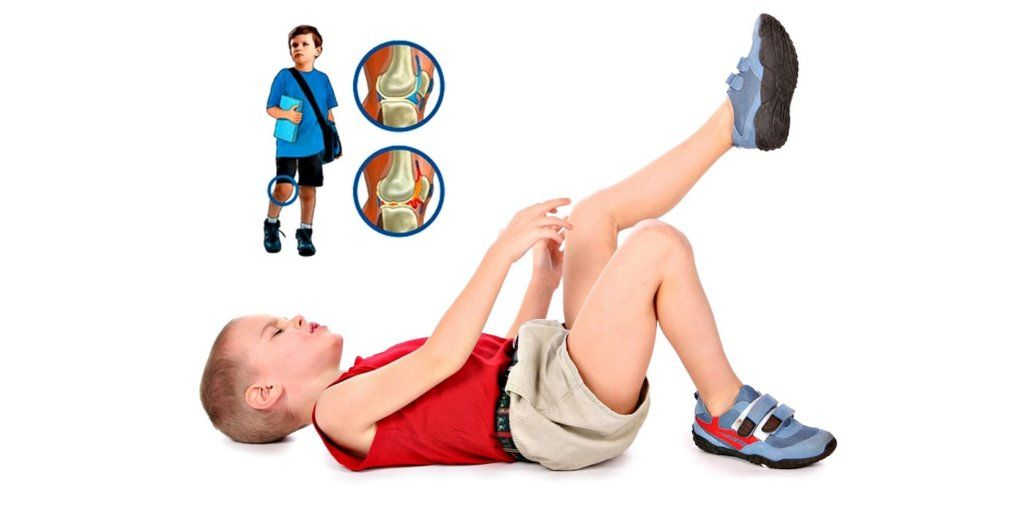 Dolor de espalda y extremidades.
Fracturas múltiples.
Pérdida de estatura.
Pecho hundido.
Colapso vertebral.
Dificultad para andar.
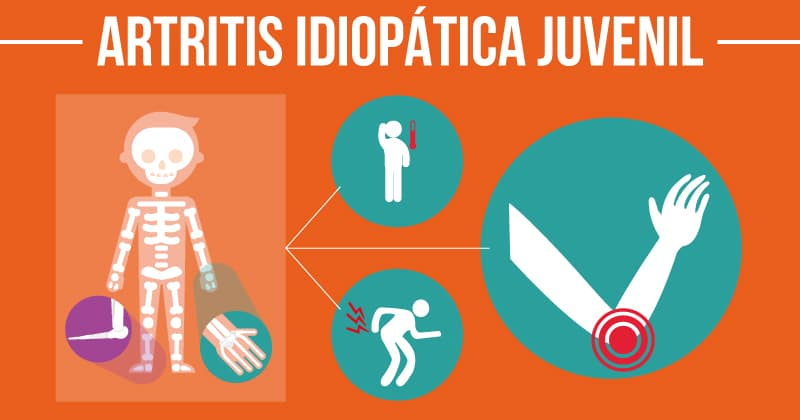 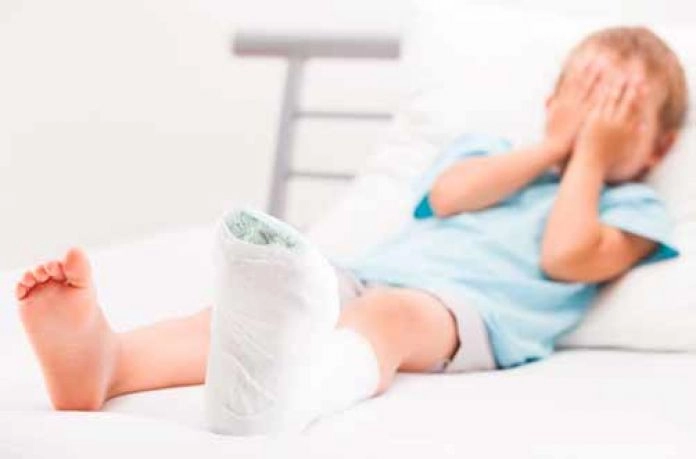 DIAGNÓSTICO.
Cuadro clínico.
Examen radiológico del esqueleto.
Pruebas de densidad ósea (Absorciometría de rayos X de energía dual, absorciometría de fotones dual).
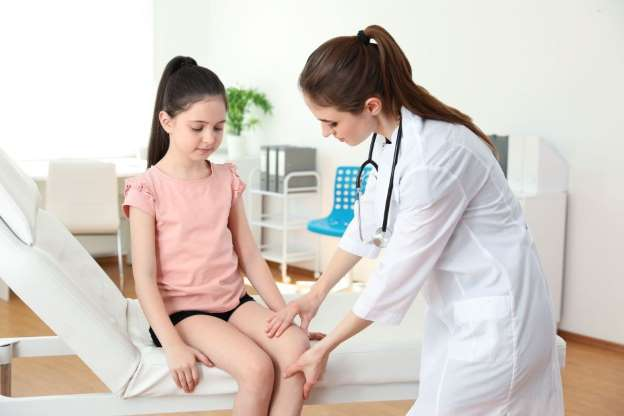 Tomografía computarizada.
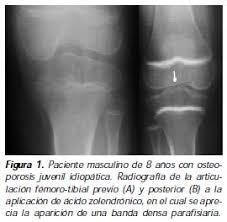 B
A
Paciente masculino de 8 años con osteoporosis juvenil idiopática. Radiografía de la articulación  femoro-tibial previa (A) y posterior (B) a la aplicación de ácido zolondronico, en el cual se aprecia de una banda densa parafisiaria.
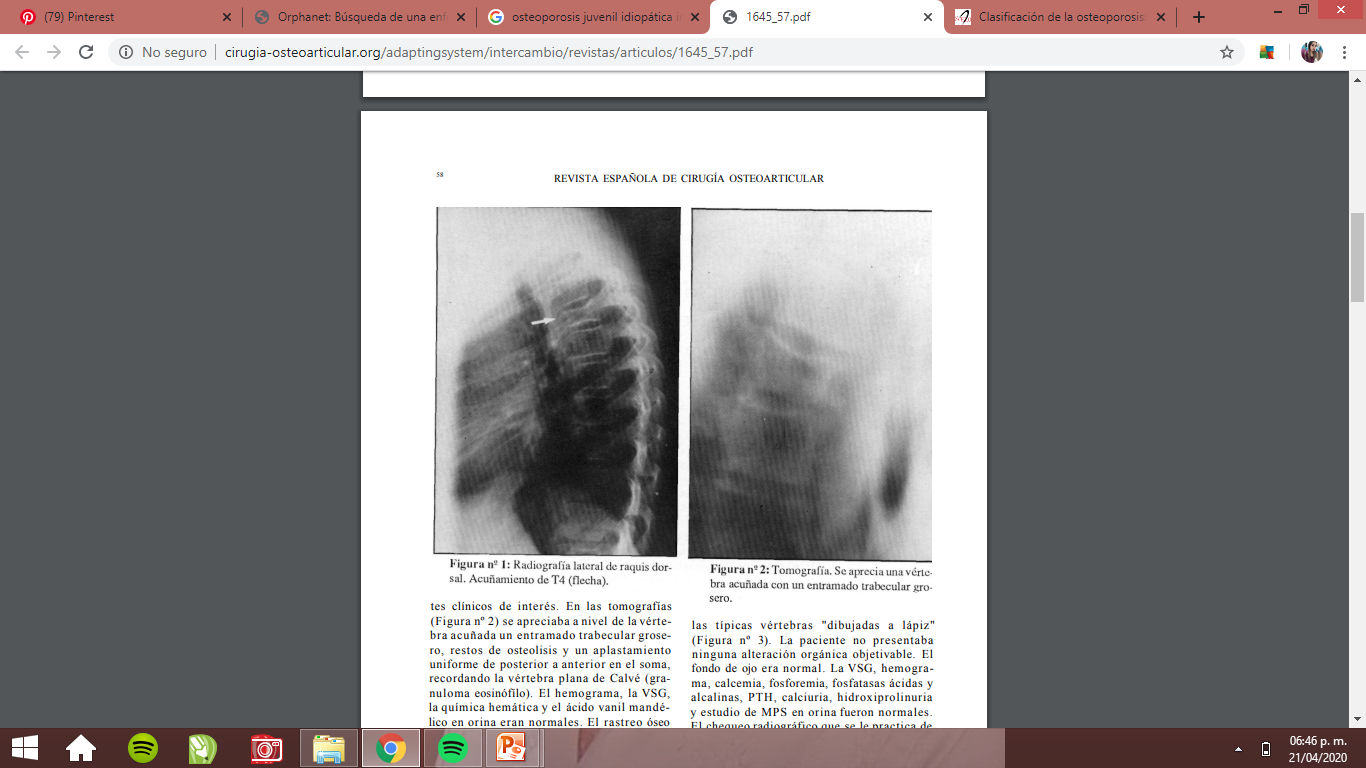 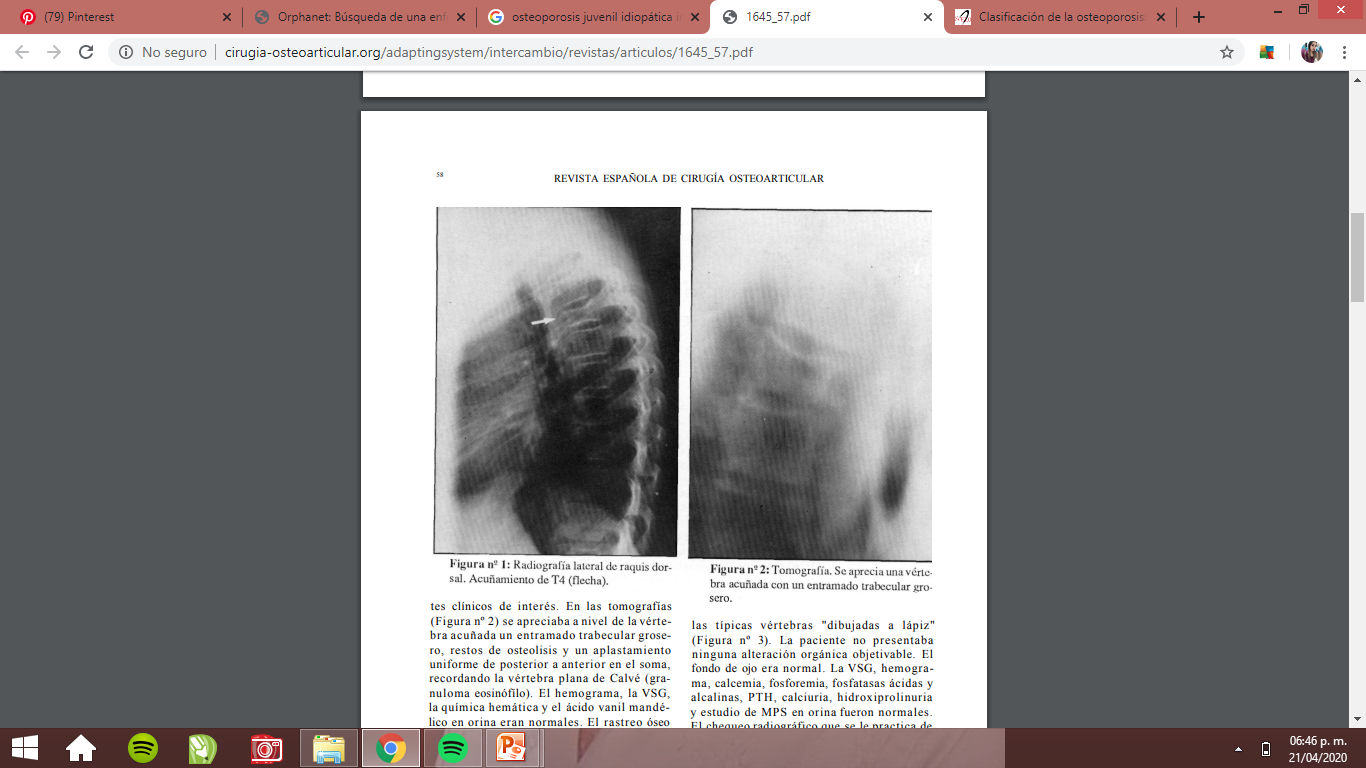 Radiografía lateral de raquis dorsal. Acuñamiento de T4 (flecha)
Se aprecia una vértebra acuñada  con un entramado trabecular grosero.
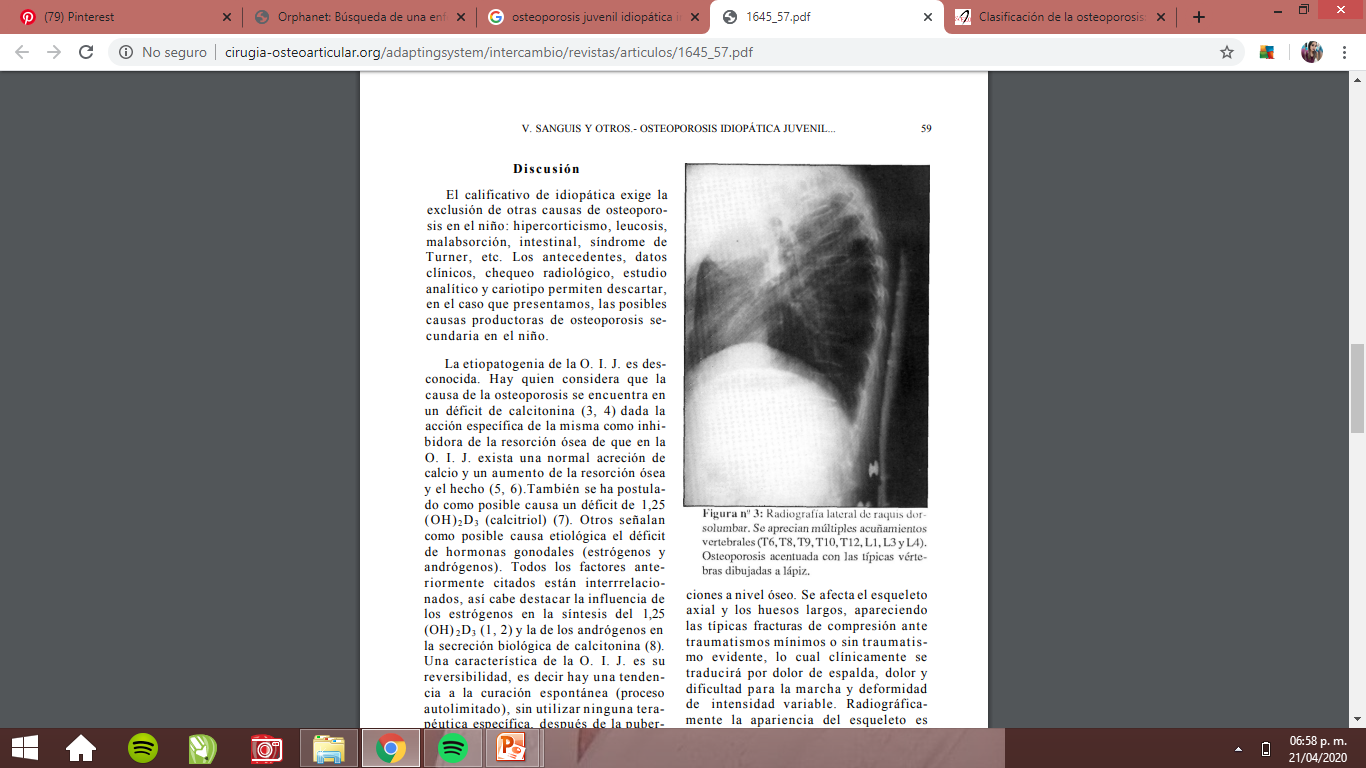 Radiografía lateral de raquis dorsolumbar. Se aprecian múltiples acuñamientos  vertebrales (T6, T8, T9, T10, T12, L1, L3 y L4).
Osteoporosis acentuada con las típicas vértebras dibujadas a lápiz.
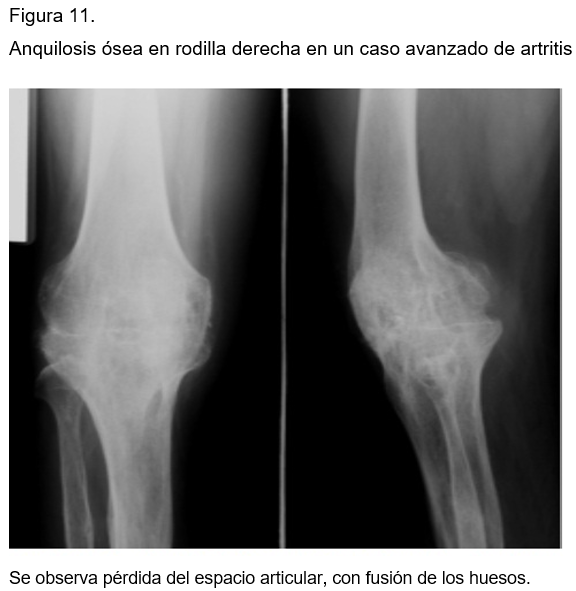 Se observa pérdida del espacio articular, con fusión de los huesos.
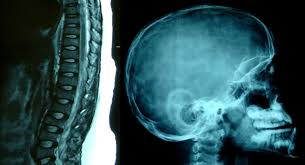 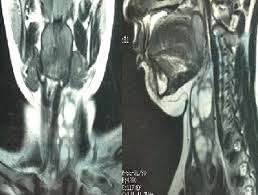